The Energy Consumer Code
NEON, February 2016
Background
[Speaker Notes: 2020 Vision – 4 principles governing the relationship between the energy sector and its variety of customers:
1) Reliability
2) Affordability
3) Simplicity
4) Protection and Empowerment

- Energy Union Strategy – A joint strategy to put consumers at the centre of the energy market

- Delivering a new deal for energy consumers (Jan 2015) – A European Commission paper that identified obstacles and shortcomings in retail markets and proposed the following:

	1) Shared responsibility over consumer engagement
	2) Tailoring of internal energy markets for consumers
	3) Full implementation of 3rd energy package
	4) A common framework

This led to the proposed ‘Consumer Code’ to build a common framework/set of standards guaranteed at EU level to protect end consumers with effective standards
NEON met on 9/10 February 2016 to discuss the next steps and importance of a consumer code.]
‘Delivering a New Deal for Energy Consumers’ (European Commission, January 2015)
NEON Consumer Code
Empowering consumers – Improved billing information
Tip of the Iceberg
A guarantee to consumers to provide energy comparison offers
Ombudsman Services - Example
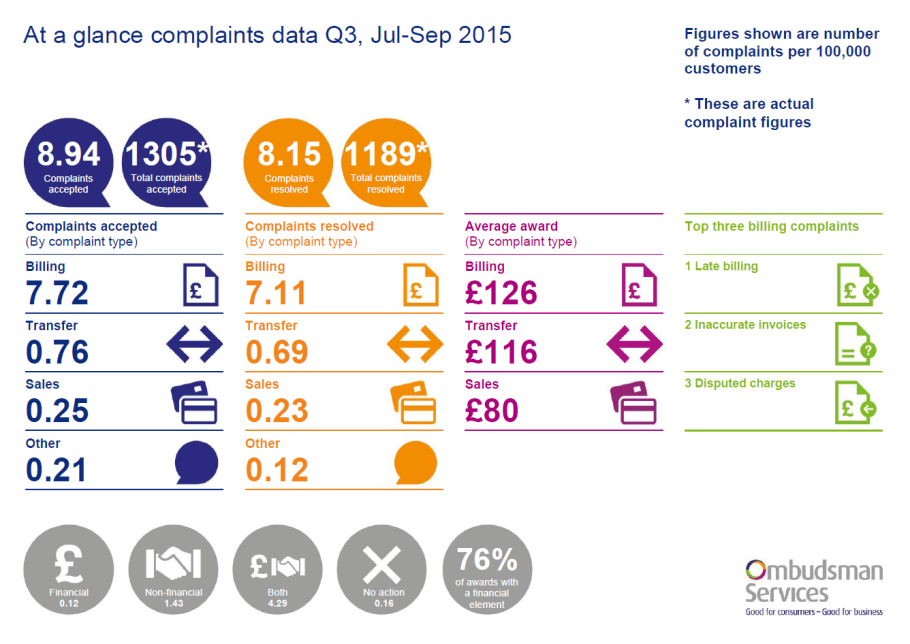 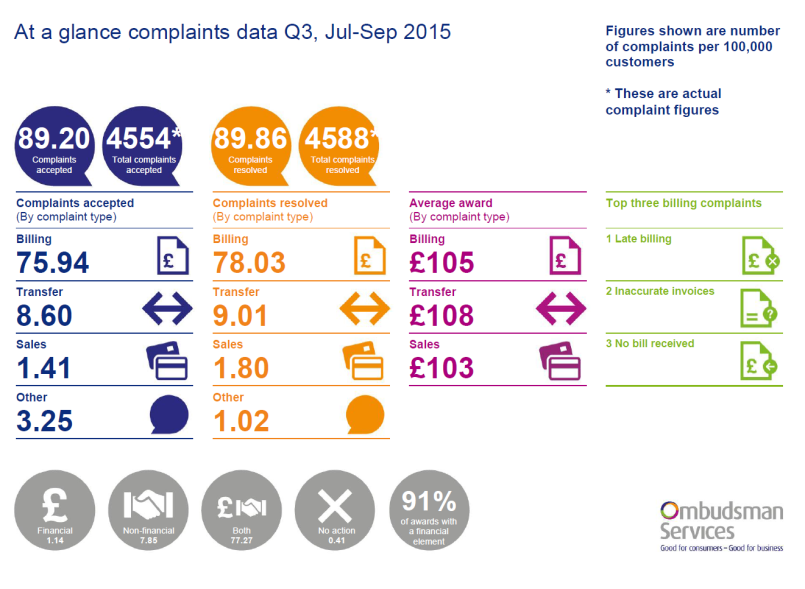 Enabling a quick and simple switching process, without consumers facing unjustified charges and obstacles
The Consumer Code also focuses on:
Increasing trust in the market
www.neon-ombudsman.org